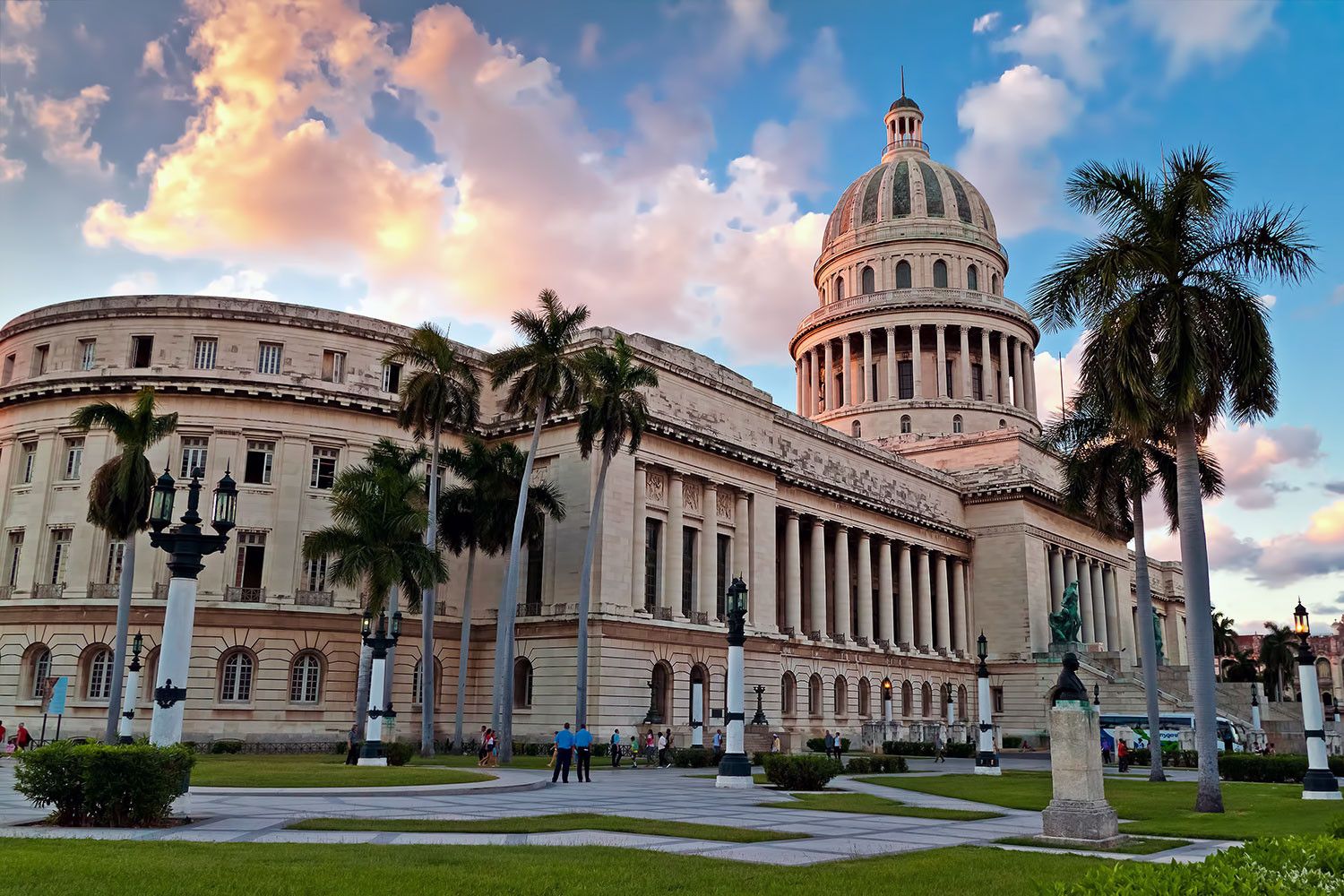 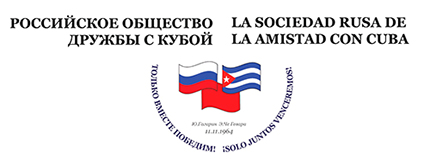 ОТЧЕТ О ДЕЯТЕЛЬНОСТИ РЕГИОНАЛЬНОГО ОТДЕЛЕНИЯ РОДК ПО РЕСПУБЛИКЕ БАШКОРТОСТАН ЗА 2021 ГОД.#ПЛАНЫ2022
МЕРОПРИЯТИЯ 2021
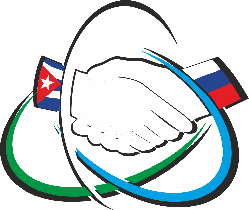 1
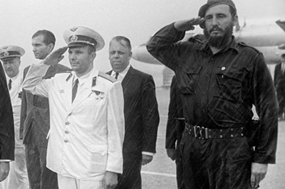 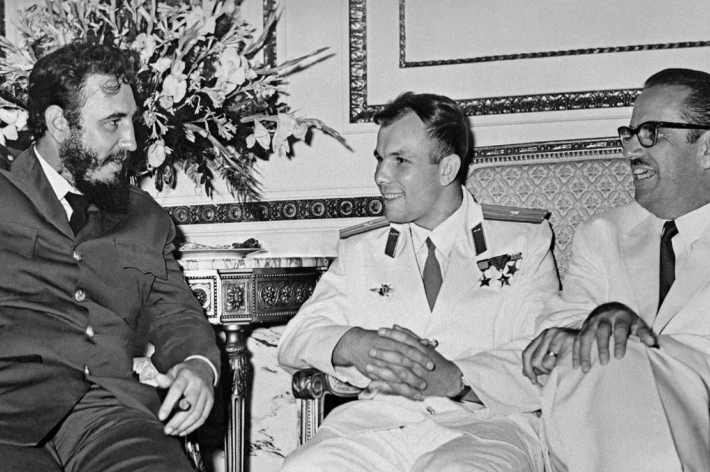 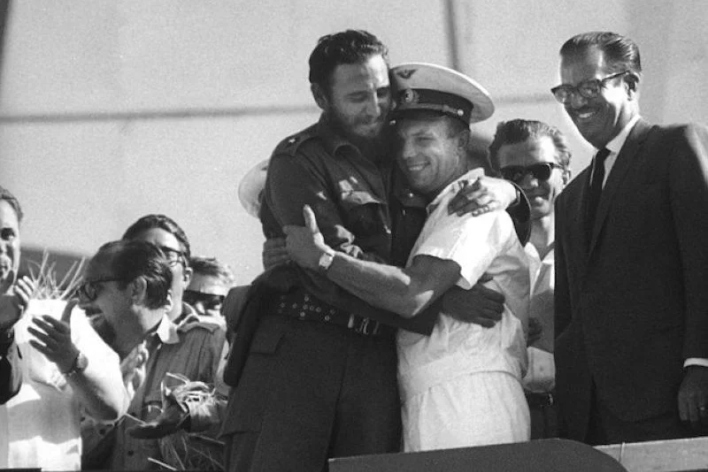 Фотовыставка «Первый: Гагарин и Куба» в Национальном музее Республики Башкортостан
Апрель – май 2021 г.
2
3
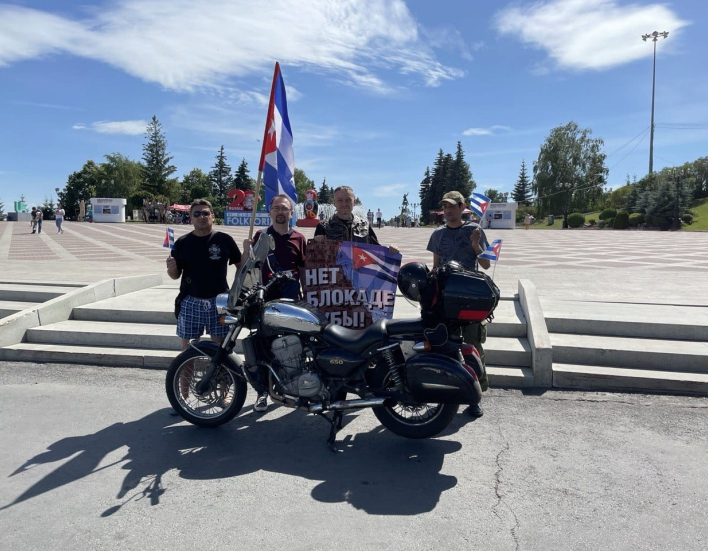 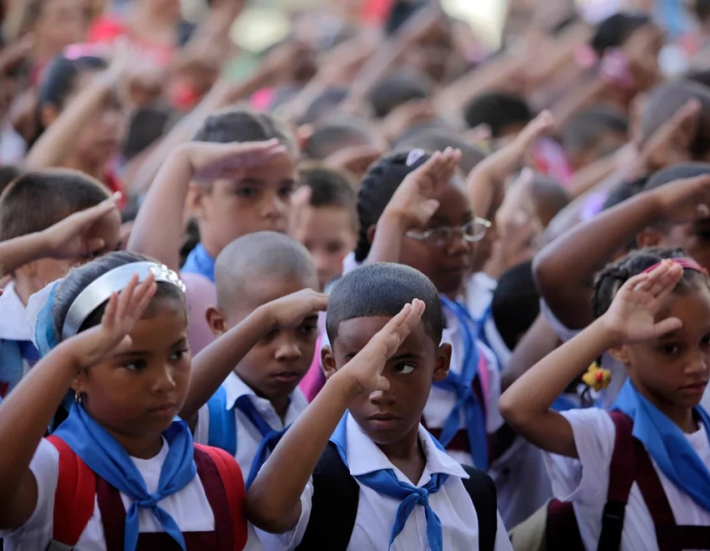 Участие в Общероссийской акции по оказанию гуманитарной помощи Кубе
Мотопробег солидарности в поддержку Кубы прошёл по территории Республики Башкортостан
Август 2021 г.
Июнь 2021 г.
МЕРОПРИЯТИЯ 2021
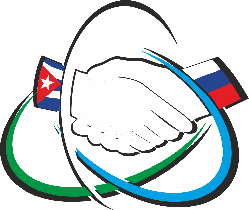 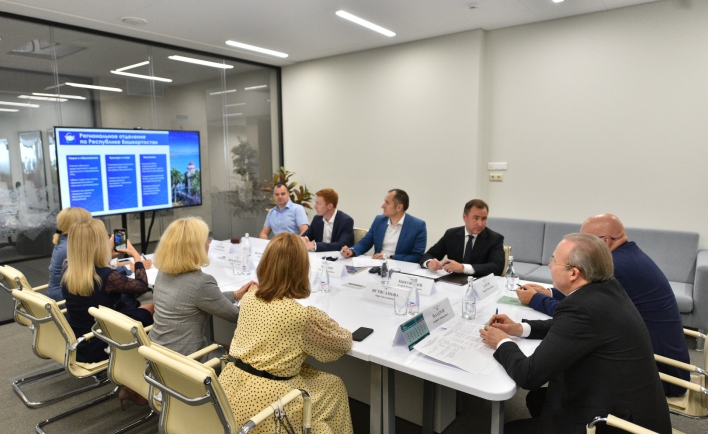 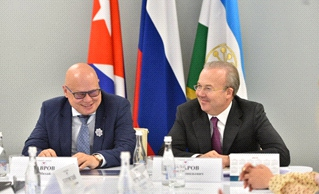 4
Президент РОДК Алексей Лавров принял участие в работе Регионального отделения по Республике Башкортостан
Июль 2021 г.
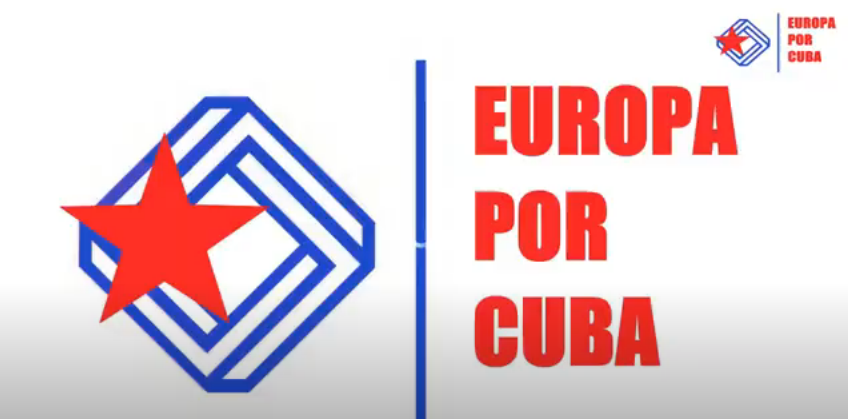 Председатель Совета РО РОДК по Республике Башкортостан А.В. Быковский принял участие в Программе «Отрицая невозможное: грани Кубинской Революции» на youtube-канале «Европа для Кубы»
5
Декабрь 2021 г.
ОСНОВНЫЕ ЦЕЛИ И ЗАДАЧИ 2022
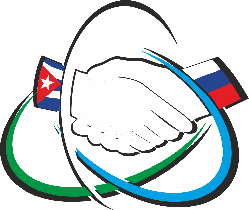 Содействие развитию дружбы, взаимопонимания, доверия и разностороннего сотрудничества между общественностью Республики Башкортостан и Республики Куба
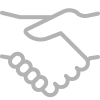 Развитие культурных, научных, профессиональных и иных связей между учреждениями и организациями, средствами массовой информации, общественными объединениями
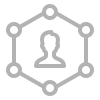 Координация усилий заинтересованных общественных объединений, научных и просветительских организаций, деятелей экономики, науки и культуры Республики Башкортостан и Республики Куба
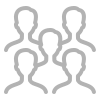 ПЛАНЫ 2022. Наука и образование
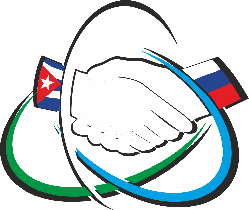 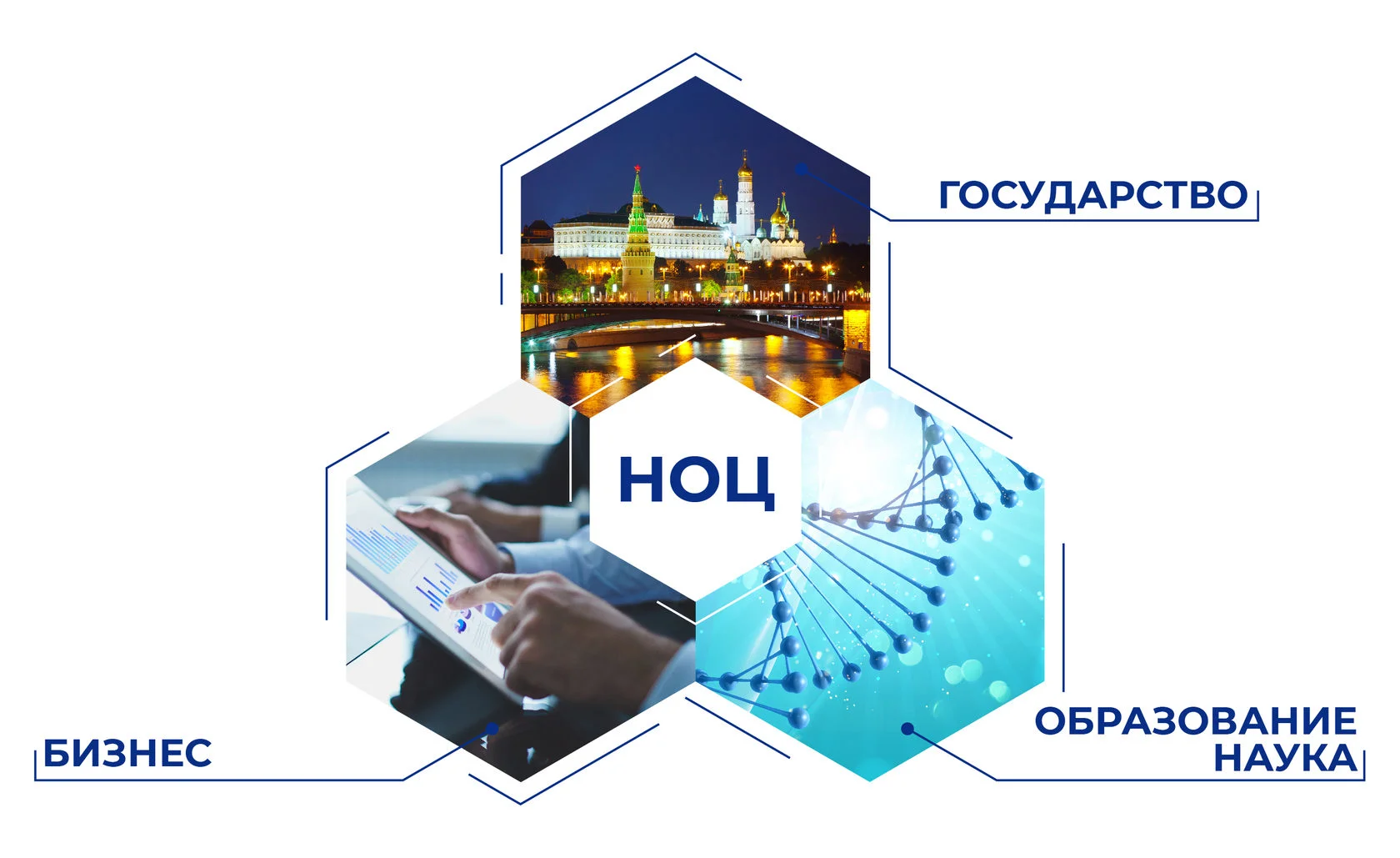 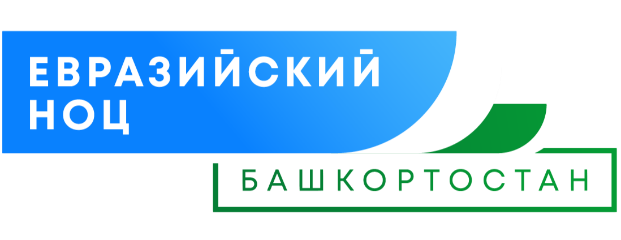 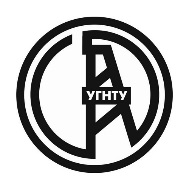 Студентов из Республики Куба
БашГУ
УГНТУ
41
3
38
НАУКА И ОБРАЗОВАНИЕ
Биомедицина и генетика
Цифровая и зеленая химия, энергетика
Передовые производственные технологии и инжиниринг
Перспективные научно-образовательные направления:
Участие кубинских представителей в научной деятельности Евразийского НОЦ

Обмен студентами между образовательными и научными организациями

Совместное развитие передовых научно-образовательных направлений
Передовые ВУЗы Республики Башкортостан
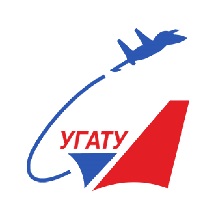 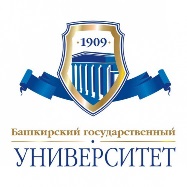 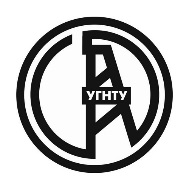 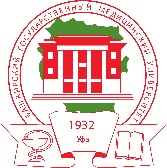 ПЛАНЫ НА 2022
Научные  и образовательные организации
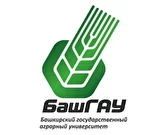 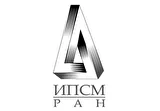 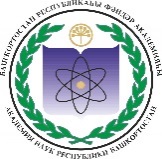 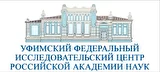 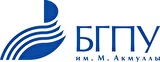 ПЛАНЫ 2022. Культура и спорт
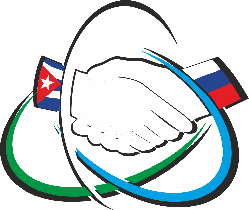 Крупные международные мероприятия
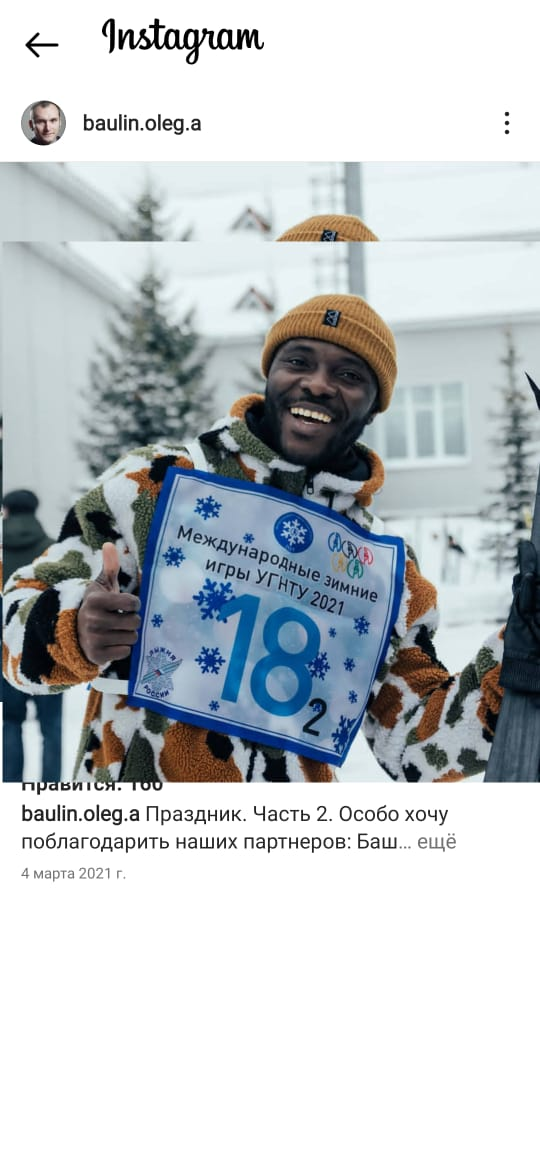 Международные зимние игры УГНТУ 2022
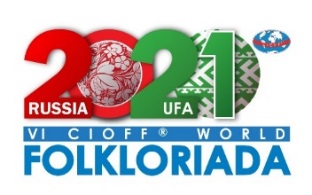 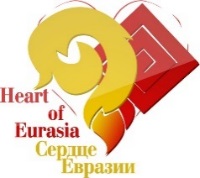 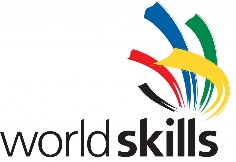 VI Всемирная Фольклориада CIOFF
WorldSkills International
Международный фестиваль искусств «Сердце Евразии»
КУЛЬТУРА И СПОРТ
Популяризация испанского языка на территории Республики Башкортостан

Совместное участие в международных культурных, спортивных мероприятиях
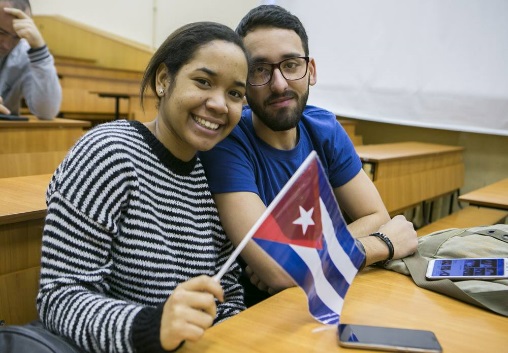 ПЛАНЫ НА 2022
Проведение культурных и спортивных мероприятий с участием студентов из Кубы